ΠΡΟΣΟΜΟΙΩΣΗ ΚΑΙ ΜΟΝΤΕΛΑ ΣΥΣΤΗΜΑΤΩΝ
Περιγραφή και ανάλυση συμπεριφοράς ενός συστήματος
Στόχος: Επαλήθευση ορθότητας και εντοπισμών σφαλμάτων
Παραδείγματα
Ανάλυση και σχεδίαση συστημάτων παραγωγής
Συστήματα μεταφορών 
Ανάλυση υλικού και λογισμικού
Εφοδιαστικές αλυσίδες
Χρηματοοικονομικές εφαρμογές (π.χ. πρόβλεψη τιμών)
Συστήματα παροχής υπηρεσιών (τράπεζες, ανελκυστήρες)
Μετεωρολογικά και άλλα πολύπλοκα συστήματα
Προσομοίωση και Εξομοίωση
Προσομοίωση: Χρησιμοποιεί άλλο σύστημα π.χ. υπολογιστή
Εξομοίωση: Χρησιμοποιεί το ίδιο το σύστημα
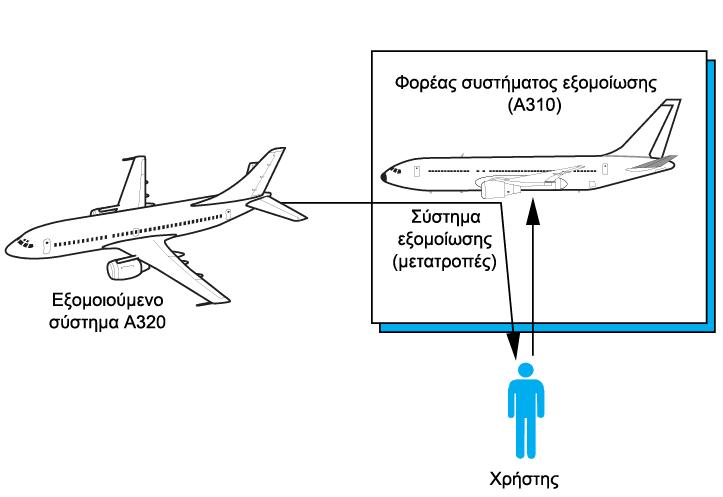 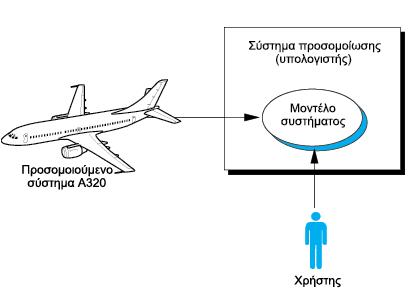 ΕΝΝΟΙΑ ΤΟΥ ΣΥΣΤΗΜΑΤΟΣ
Περιβάλλον συστήματος: Ορίζεται από τις αλλαγές στο σύστημα
Σύστημα: Σύνολο στοιχείων που αλληλεπιδρούν μεταξύ τους για να πετύχουν έναν στόχο
Στοιχεία συστήματος:
Οντότητες: Αντικείμενα προς μελέτη
Χαρακτηριστικά: Ιδιότητες οντοτήτων
Δραστηριότητες: Διεργασίες που αλλάζουν το σύστημα
[Speaker Notes: Π.χ. πανεπιστήμιο (φοιτητές, έτος σπουδών, Εξετάσεις) ή Ανελκυστήρας (επιβάτες, όροφος, είσοδος έξοδος)]
ΜΟΝΤΕΛΟ ΣΥΣΤΗΜΑΤΟΣ
Η προσομοίωση γίνεται πάνω σε μοντέλα, ΌΧΙ πάνω στο σύστημα:
Ευκολία στην κατανόηση
Επικοινωνία
Πρόβλεψη
Αδυναμία πρόσβασης
Εκπαίδευση
ΤΥΠΟΙ ΣΥΣΤΗΜΑΤΩΝ
Αιτιοκρατικό: Πρόβλεψη συμπεριφοράς με βεβαιότητα (π.χ. ψηφιακό)
Στοχαστικά: Υπάρχει η τυχαιότητα (π.χ. ουρά τράπεζας)
Ανοικτά: Δέχεται εξωγενείς δραστηριότητες
Κλειστό: Δεν δέχεται (π.χ. θερμοστάτης)
ΤΥΠΟΙ ΜΟΝΤΕΛΩΝ
Φυσικά: Φυσική αναπαράσταση αντικειμένου
Στατικό φυσικό: Απλή αναπαράσταση
Δυναμικό: Όταν αυτή η αναπαράσταση δείχνει και τη λειτουργία (π.χ. αυτοκίνητο)
Μαθηματικά: Χρησιμοποιούν μαθηματικές έννοιες, σύμβολα και σχέσεις
Στατικά: Αμετάβλητα στον χρόνο
Δυναμικά: Επηρεάζονται από τον χρόνο
Π.χ., στατικά μοντέλα εισροών-εκροών
Αναλυτικά: Περιγραφή με σύνολο εξισώσεων
Αριθμητικά: Περιγραφή με εμπειρικό τρόπο
ΤΥΠΟΙ ΜΟΝΤΕΛΩΝ
ΠΑΡΑΔΕΙΓΜΑ
Τράπεζα με 3 ταμεία
Κάθε ταμείο έχει ουρά
Ο νέος πελάτης πάει στην μικρότερη ουρά
Μεταξύ ίσων ουρών, πάει πιο κοντά στην είσοδο
Αν μεταβληθούν τα μήκη των ουρών, αλλάζουν θέση οι πελάτες
Μοντέλο: 
Μαθηματικό (Μήκος ουράς, Πλήθος πελατών είναι μαθηματικές έννοιες)
Δυναμικό: Προφανώς λόγω αλλαγών
Στοχαστικό: Υπάρχει η έννοια της τυχαιότητας
ΠΑΡΑΔΕΙΓΜΑ
Οντότητες: Πελάτες και Ταμείες
Γεγονότα: Άφιξη, Αναχώρηση (Πελάτες),
                      Εξυπηρέτηση, Κλείσιμο (Ταμείες)
Δραστηριότητες: Κατάθεση (Πελάτες)
                                 Αποδείξεις (Προσωπικό)
ΔΙΑΓΡΑΜΜΑ ΡΟΗΣ
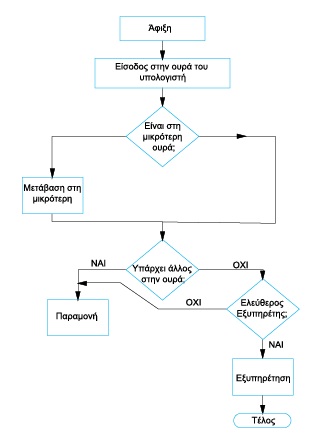 ΣΧΕΔΙΑΣΗ ΜΟΝΤΕΛΩΝ
Βασικά Στοιχεία:
Χρόνος
Επιλογή ανάμεσα σε αιτιοκρατικό ή στοχαστικό 
Συνεχείς ή διακριτές αλλαγές των παραμέτρων του συστήματος;
ΧΡΟΝΟΣ
ΜΡΧ Επόμενου Γεγονότος: Το ρολόι σταματά μόνο ανάμεσα στα γεγονότα
ΜΡΧ Σταθερού Χρονικού Διαστήματος: Το ρολόι σταματά ανά τακτά, μικρά χρονικά διαστήματα
[Speaker Notes: Ο λόγος για τον οποίο προτιμάται ο πρώτος μηχανισμός έχει να κάνει με το γεγονός ότι είναι λιγότερο χρονοβόρος. 
Εξήγηση: ο δεύτερος μπορεί να σταματάει το πρόγραμμα για το τίποτα, δηλαδή να μην υπάρχει γεγονός ανάμεσα σε 2 διαδοχικούς ελέγχους -> ΧΑΣΙΜΟ ΧΡΟΝΟΥ]
ΜΡΧ Επόμενου Γεγονότος
[Speaker Notes: Καθορισμός Αρχικών Συνθηκών: Μηδενίζουμε ή να δώσουμε μία άλλη αρχική τιμή σε παραμέτρους της προσομοίωσης. Π.χ. μηδενίζουμε το πλήθος πελατών σε ένα σύστημα λεωφορείου. 

Επιλογή Επόμενου Γεγονότος: Ο ΜΡΧ εξετάζει και επιλέγει το επόμενο γεγονός. Π.χ. ο χρόνος άφιξης 10 πελατών στο λεωφορείο
Εκτέλεση: Δεν εμπλέκεται καθαρά με τον χρόνο. Σημαίνει και άλλα πράγματα-> π.χ. αύξηση του πλήθους πελατών.

Αν υπάρχει άλλο γεγονός στον ίδιο χρόνο: ΕΛΕΓΧΟΣ. Αν ναι-> εκτέλεση, αν όχι ελέγχεται αν φτάσαμε στο τέλος.

Η προσομοίωση τρέχει ΠΑΝΤΑ για κάποιο χρόνο που ορίζουμε εμείς. Αν το ρολόι της προσομοίωσης έχει ζητηθεί να λειτουργήσει για 10 χρονικές μονάδες, το σύστημα ΔΕΝ θα καταγράψει γεγονότα που τυχόν συνέβησαν μετά.]
ΜΡΧ Επόμενου Γεγονότος-Παράδειγμα
Έστω:
Τ: Χρόνος
ΑΙ: Χρόνος μεταξύ διαδοχικών αφίξεων (τυχαία κατανομή)
Α(Ι): Χρόνος άφιξης πελάτη I
D(I): Tέλος χρόνου εξυπηρέτησης πελάτη I
ST: Χρόνος εξυπηρέτησης (Τυχαία μεταβλητή)
Ν: Πλήθος πελατών στο σύστημα
NMAX: Πλήθος πελατών που θα εξυπηρετηθούν
TSUM: Άθροισμα των χρόνων στο σύστημα
TMEAN: Μέσος χρόνος παραμονής στο σύστημα
DT: Χρόνος τέλους εξυπηρέτησης πελάτη
M: Πλήθος πελατών που εξυπηρετήθηκαν
ΛΟΓΙΚΟ ΔΙΑΓΡΑΜΜΑ
Παράδειγμα
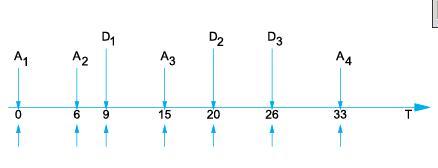 ST=
[Speaker Notes: Το σύστημα έστω ότι είναι αυτό του λεωφορείου.
Έστω ότι έχουμε υλοποιήσει ένα πρόγραμμα προσομοίωσης.  Τα προγράμματα παράγουν αφίξεις πελατών χρησιμοποιώντας στατιστικές κατανομές. 
Το πρόγραμμά μας παρήγαγε τις αφίξεις 4 πελατών Ι =1 ως 4 οπου με Α(Ι) δηλώνεται ο χρόνος  άφιξης του πελάτη Ι
Α(1) άφιξη σε χρόνο 0, ο Α(2) σε χρόνο 6 κλπ
D(I) ο χρόνος αποχώρησης από το σύστημα
Τα προγράμματα παράγουν χρόνους εξυπηρέτησης πελατών χρησιμοποιώντας στατιστικές κατανομές. 
Έστω το πρόγραμμά μας παράγει τους χρόνους ST για καθέναν από τους πελάτες. 

Ο ΜΡΧ τοποθετεί όλα τα γεγονότα στον άξονα του χρόνου (ΑΦΙΞΕΙΣ ΚΑΙ ΑΝΑΧΩΡΗΣΕΙΣ)

Χρόνος 0: Γεγονός -> Άφιξη πελάτη 1. Στη συνέχεια, ελέγχει τον τυχαίο χρόνο εξυπηρέτησης του πελάτη 1 = 9. Άρα, έχουμε γεγονός αναχώρησης στον χρόνο t=9.
Έλεγχος: Υπάρχει άλλη άφιξη πριν τον χρόνο 9, ΥΠΑΡΧΕΙ στον χρόνο 6, κ.ο.κ.]
ANAΠΤΥΞΗ ΜΟΝΤΕΛΩΝ ΔΙΑΚΡΙΤΩΝ ΣΥΣΤΗΜΑΤΩΝ
Κατάσταση σε διάφορες χρονικές στιγμές
Εγγενώς διακριτά χαρακτηριστικά
Συνεχώς μεταβαλλόμενα
Πεπερασμένο πλήθος γεγονότων
Κάθε καθορισμένο γεγονός πρέπει να συνοδεύεται από πλήρη περιγραφή
[Speaker Notes: Γεγονότα -> οτιδήποτε αλλάζει την κατάσταση ενός συστήματος.

Κάθε γεγονός πρέπει να περιγράφεται ΠΛΗΡΩΣ: Τι συνέπειες έχει στο σύστημα, πως μπορεί να συνδέεται με άλλα γεγονότα και να επηρεάζει συνολικά το σύστημα, ποιες οντότητες του συστήματος μετέχουν.]
ΠΑΡΑΔΕΙΓΜΑ
Είσοδος πελάτη
Βρίσκει άδειο εξυπηρέτη
Βρίσκει υπερβολικά μεγάλες ουρές
Βρίσκει «κανονικό μέγεθος» ουρών και περιμένει
Μέθοδος προσομοίωσης: Άμεσα εξαρτώμενη από το μοντέλο
ΣΤΟΙΧΕΙΑ ΑΝΑΠΤΥΞΗΣ ΜΟΝΤΕΛΩΝ
Οντότητα: Τι προσομοιώνουμε 
Χαρακτηριστικά: Γνωρίσματα οντότητας
Προσομοίωση Γεγονότων: Το μοντέλο περιέχει όλες τις χρονικές στιγμές που αλλάζουν το σύστημα
ΤΙ ΧΡΕΙΑΖΟΜΑΣΤΕ
Ένα εργαλείο
Αντιστοίχιση στοιχείων του εργαλείου με τα χαρακτηριστικά του μοντέλου μας
Διαχείριση προσομοίωσης γεγονότων
Υλοποίηση με ρουτίνες
[Speaker Notes: Αντιστοίχιση: αφορά τα PN στα θεωρητικά μοντέλα, γλώσσες προγραμματισμού ή PN στα πρακτικά.]
ΑΝΤΙΣΤΟΙΧΙΣΗ ΜΟΝΤΕΛΟΥ-ΕΡΓΑΛΕΙΟΥ
Έστω το παράδειγμα απλής ουράς
Στοιχεία εργαλείου
Στοιχεία συστήματος
ΣΤΟΙΧΕΙΑ ΕΡΓΑΛΕΙΟΥ
Αντικείμενα
Μέθοδοι
Πεδία
Διασύνδεση

Αν πρόκειται για γραφιστικό πακέτο
Τμήματα (Parts)
Χαρακτηριστικά τους (ορισμός τιμών)
Διασύνδεση
[Speaker Notes: Aντίστοιχα για PN

Κουπόνια 
Θέσεις
Μαρκαρίσματα 
Πυροδοτήσεις

Χρωματιστά PN
Πεδία (το κάθε κουπόνι διαθέτει και περιγράφει ένα πλήθος χαρακτηριστικών μίας οντότητας του συστήματος)]
Αντικείμενα
Απαντούμε σε μία σειρά από ερωτήματα
Εκτός από τα προφανή
Πελάτης
Εξυπηρέτης
ΠΩΣ παράγεται κυκλοφορία
Σε ΠΟΙΟΥΣ χρόνους;
Από ΠΟΙΟΝ;
ΠΟΙΟΣ ελέγχει το τέλος εξυπηρέτησης;
[Speaker Notes: Π.χ., όταν ένας πελάτης μπει στο σύστημα σε χρόνο t και βγει σε χρόνο x, έμεινε στο σύστημα για χρόνο x-t.
ΑΥΤΟΣ ο χρόνος όπως και άλλα χαρακτηριστικά του πελάτη από ποιον διαχειρίζονται;
Ασανσέρ: πελάτης ανεβαίνει, ποιος διαχειρίζεται την κατατάστασή του (πχ σε ποιον όροφο βρίσκεται;)

ΥΠΑΡΧΕΙ ένα κρυφό αντικείμενο εκτός του ΜΡΧ, το οποίο διαχειρίζεται τα χαρακτηριστικά των πελατών, όπως αυτά προκύπτουν κατά την προσομοίωση.
Προγραμματιστικά: Μια άλλη ρουτίνα
PN: Κάποια πεδία ενός κουπονιού.]
ΑΝΤΙΚΕΙΜΕΝΑ (συνέχεια)
Ανάγκη δημιουργίας αντικειμένου παραγωγής κυκλοφορίας (αφίξεις, οι οποίες κανονικά παράγονται από τους ίδιους τους πελάτες)
Ο υπολογιστής ΠΩΣ βλέπει ουρές; Άρα υπάρχει ΚΑΤΙ που του δείχνει την ύπαρξη ουράς
[Speaker Notes: Ο ΜΡΧ παράγει την άφιξη ενός πελάτη όσον αφορά τον χρόνο, αλλά ίσως χρειάζεται ένα διαφορετικό από τον ΜΡΧ αντικείμενο, το οποίο διαχειρίζεται χαρακτηριστικά του πελάτη.

Μήπως χρειάζεται και μηχανισμός διαχείρισης ουρών;

Στα PN: Με πολλαπλά κουπόνια σε μία θέση]
ΑΝΤΙΚΕΙΜΕΝΑ
Πελάτη: Περιγράφει τις δραστηριότητές του
Παραγωγής κυκλοφορίας: Παράγει αφίξεις
Ελέγχου εξυπηρέτησης: Άδειασμα εξυπηρέτη και είσοδος σε αυτόν
Ουράς: Διαχείριση ουράς
Τυχαίων αριθμοί: Γεννήτριας, παράγει χρόνους άφιξης και εξυπηρέτησης
Στατιστικών στοιχείων: Αποτελέσματα
[Speaker Notes: Σε ένα απλό σχετικά πρόγραμμα προσομοίωσης, ΠΡΕΠΕΙ να έχουμε πολλών ειδών αντικείμενα που κάνουν διαφορετικές δουλειές. 

Πελάτη: Το αντικείμενο πελάτη περιέχει ρουτίνες περιγραφής των ενεργειών του (άφιξη, αναχώρηση)
Παραγωγή κυκλοφορίας: Αντικείμενο που φτιάχνει νέους πελάτες και ορίζει τα χαρακτηριστικά.
Έλεγχος Εξυπηρέτη: Διαχείριση εξυπηρέτη
Διαχείριση ουράς (είσοδος έξοδος αύξηση μείωση μεγέθους ουράς)
Τυχαίοι αριθμοί: Γεννήτριες τυχαίων αριθμών, οι οποίοι χρησιμοποιούνται από τον ΜΡΧ
Στατιστικά στοιχεία  (μέσοι χρόνοι παραμονής στο σύστημα κλπ)
ΜΡΧ

PN -> Διαφορετικού τύπου κουπόνια.]
ΑΝΤΙΚΕΙΜΕΝΟ-ΠΕΛΑΤΗΣ
Service Time: Χρόνος εξυπηρέτησης
Start Time: Χρόνος έναρξης
Service: Εξυπηρέτηση
Init: Αρχικοποίηση αντικειμένου (Χρόνος άφιξης και άλλα αρχικά χαρακτηριστικά)
[Speaker Notes: PN

Κουπόνι με τα 4 χαρακτηριστικά]
ΠΑΡΑΓΩΓΗ ΚΥΚΛΟΦΟΡΙΑΣ
NumArrived: Πλήθος αφίξεων
NumServed: Πλήθος πελατών που εξυπηρετήθηκαν
ArrivalRate: Μέσος ρυθμός αφίξεων (Τυχαίος αριθμός, εκθετική κατανομή)
TotalTime: Συνολικός χρόνος παραμονής στο σύστημα
GenTraffic: Παραγωγή αφίξεων με χρόνο ArrivalRate
Completion: Ολοκλήρωση, στατιστικά
Έλεγχος Εξυπηρέτησης
ServingClearance: Ελέγχει διαθεσιμότητα εξυπηρέτη 
ClearQueue: Καθαρισμός ουράς: Εισαγωγή προς εξυπηρέτηση και μείωση ουράς
ΠΑΡΑΔΕΙΓΜΑ Traffic_GEN
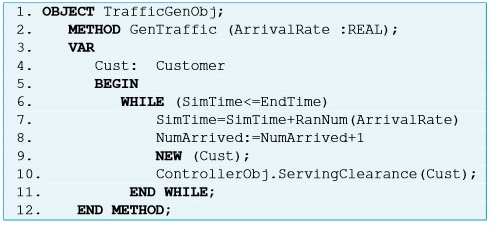 ΔΙΑΣΥΝΔΕΣΗ
ΠΡΟΣΟΧΗ: Όπως δείχνει ο μικρός παραπάνω ψυδοκώδικας, τα αντικείμενα ΔΙΑΣΥΝΔΕΟΝΤΑΙ (ΕΠΙΚΟΙΝΩΝΟΥΝ)
Η Traffic_GEN παράγει πελάτες!
ΔΙΑΧΕΙΡΙΣΤΗΣ ΠΡΟΣΟΜΟΙΩΣΗΣ ΓΕΓΟΝΟΤΩΝ